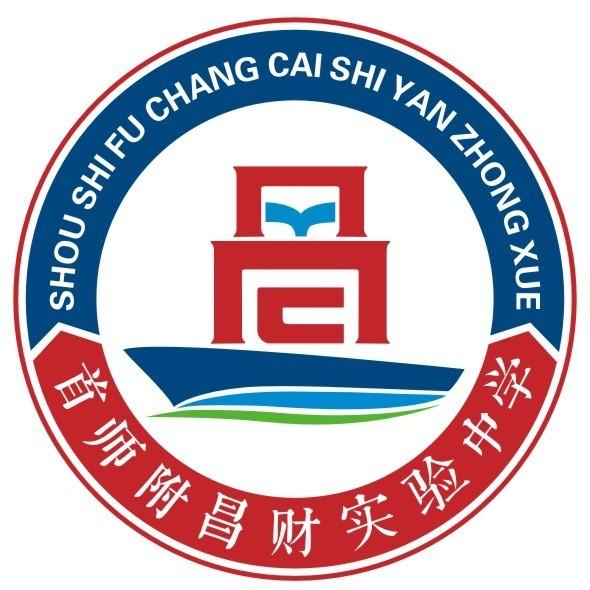 欢 迎 家 长
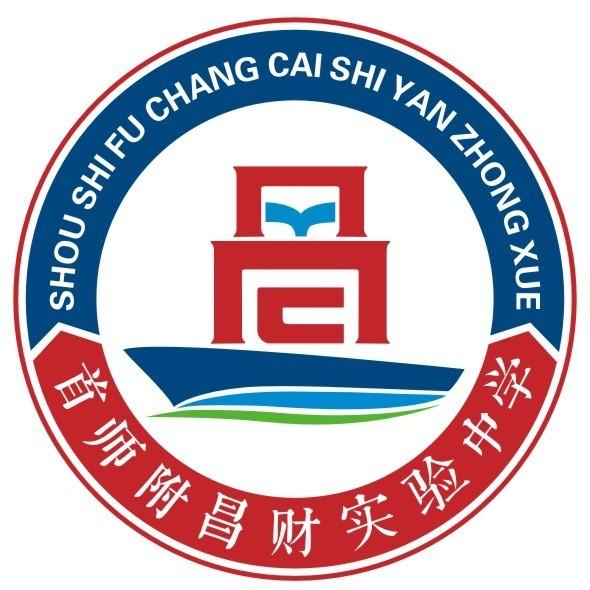 2023.11.18
家校共育·期中家长会
高二2班
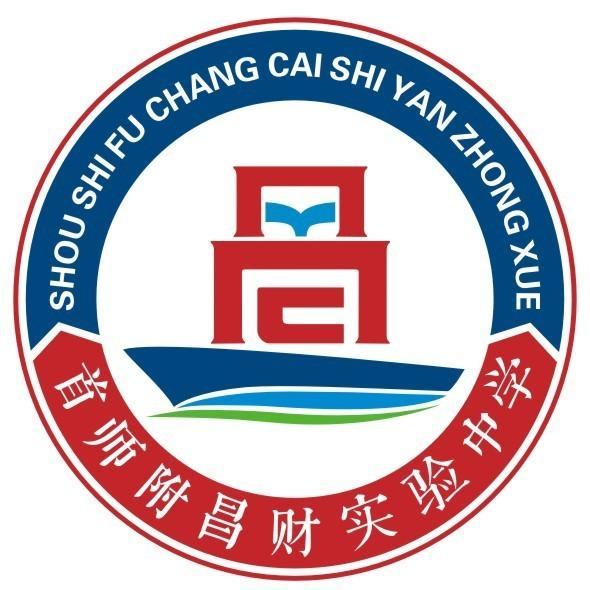 期中测验质量反馈
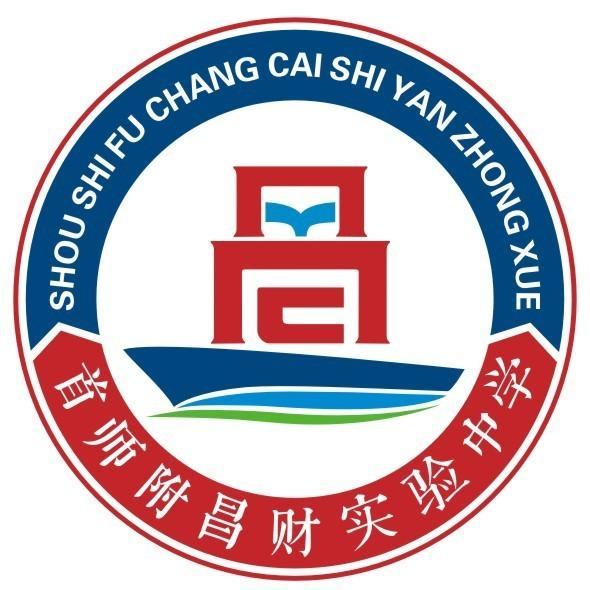 班级平均分第二

年段前50 9人，年段前100 22人

一本预估线：522

极限分数：411
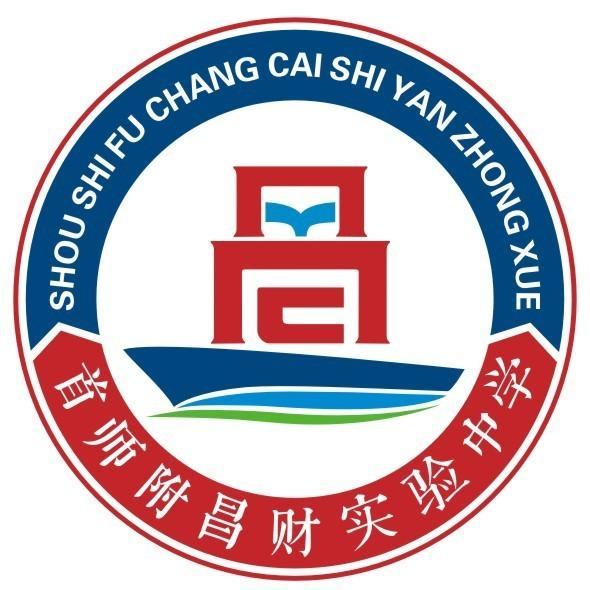 家校共育·班级制度再提醒
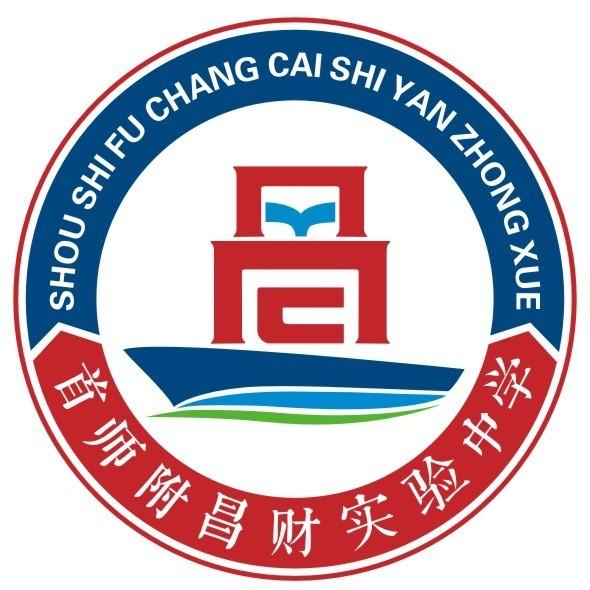 请假制度
家长微信电话、语音、移动电话联系
不允许学生私自请假
落实好请假条制度
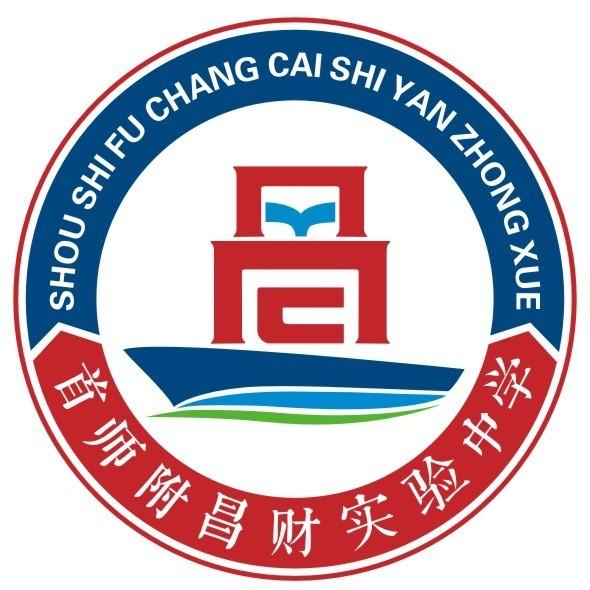 严格管控孩子的手机、电话手表等电子产品。
手机管理制度
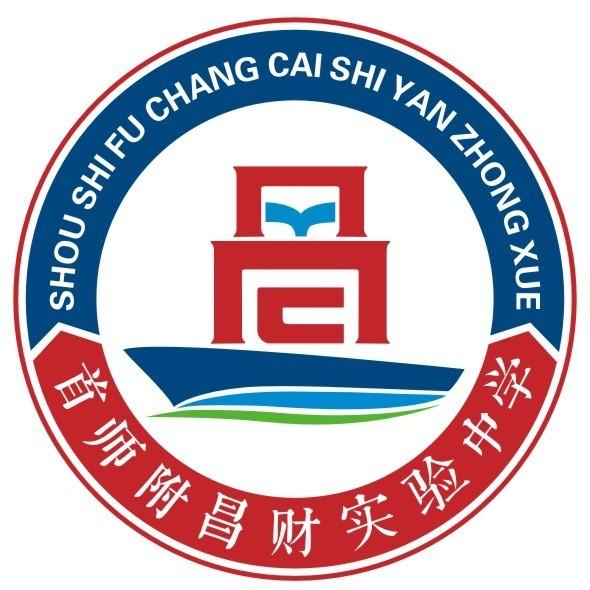 昌中22级K二（2）班家长群仅用作消息通知
有任何问题请私聊
另设有其它家长交流群供家长讨论交流
微信群管理
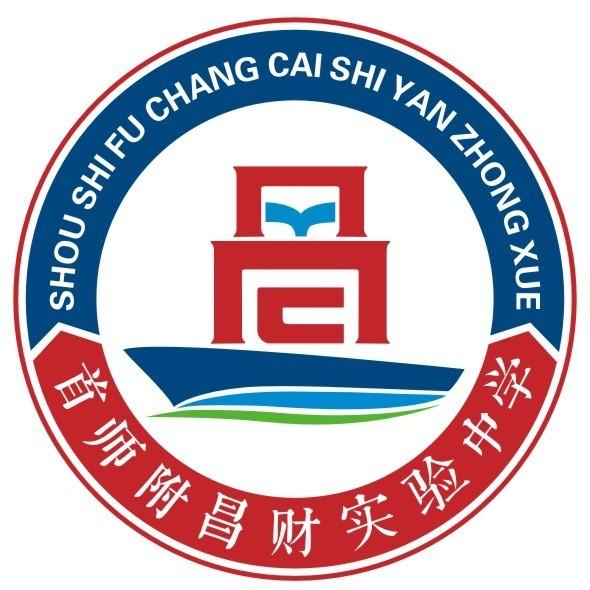 抓好孩子的仪容仪表
学校统一要求男生“三不顶”，额前刘海不顶眉、侧面鬓角不顶耳朵、后面头发不顶衣领
有所有男女生不得染发烫发，不得化妆
统一整齐穿好校服，不得私自改装，不得披衣散扣和披头散发。
仪容仪表
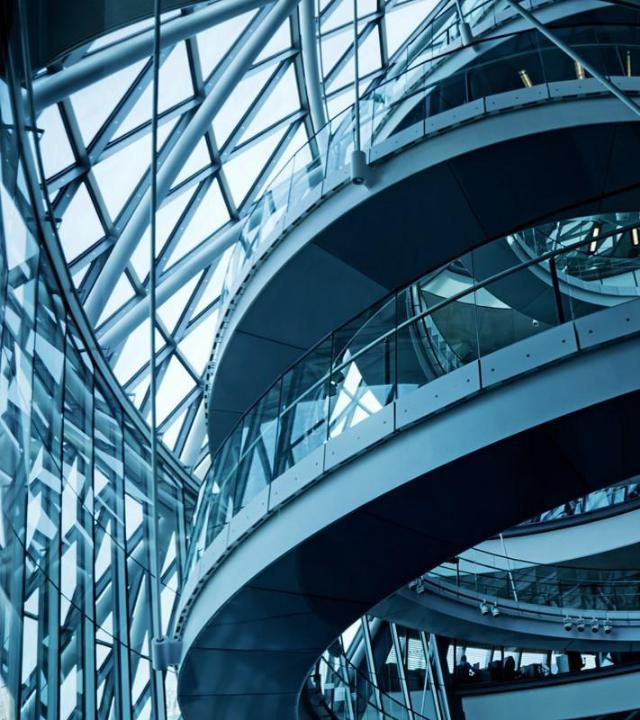 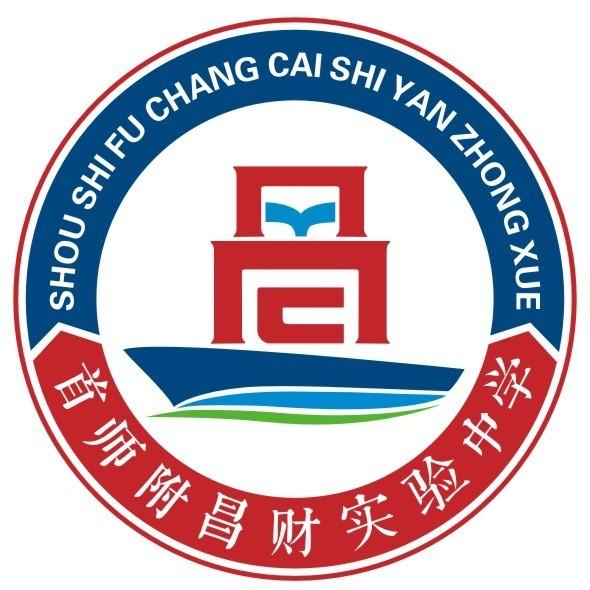 对家长携手学校合力栽培孩子的共育期待
多陪伴孩子，给更多的关爱，尤其多交流谈心，释放心理压力，解决心理困惑，和谐亲子关系，营造快乐的学习习惯和温馨幸福的家庭氛围，这样才会减少孩子早恋、抽烟、玩游戏等寻找感情寄托等影响学习和健康成长的行为。
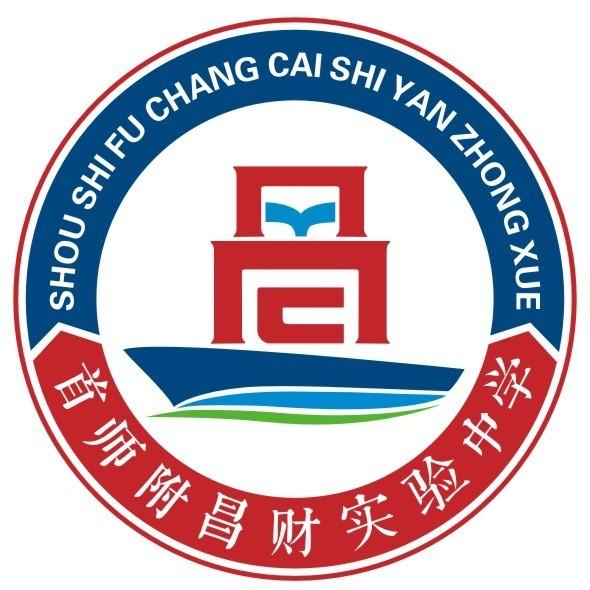 对家长携手学校合力栽培孩子的共育期待
多引导孩子不攀比消费，不乱买零食，学会文明用语和宽容友善，提醒讲究卫生习惯，常洗头剪指甲，有垃圾要进桶，要懂得爱护公物，善待他人。
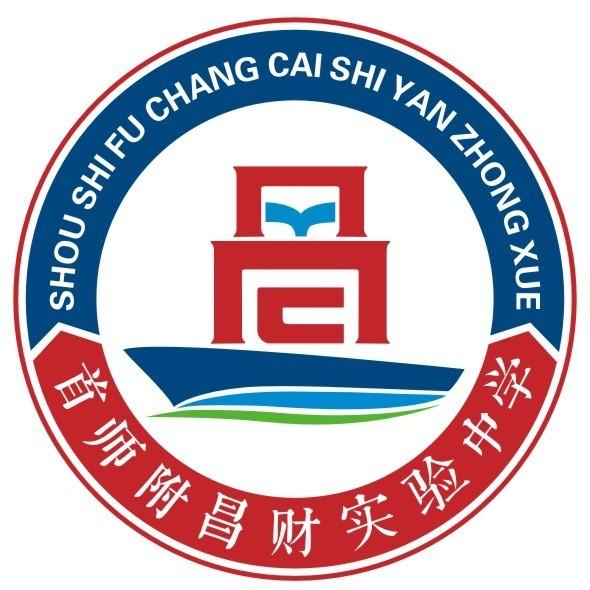 科 任 发 言
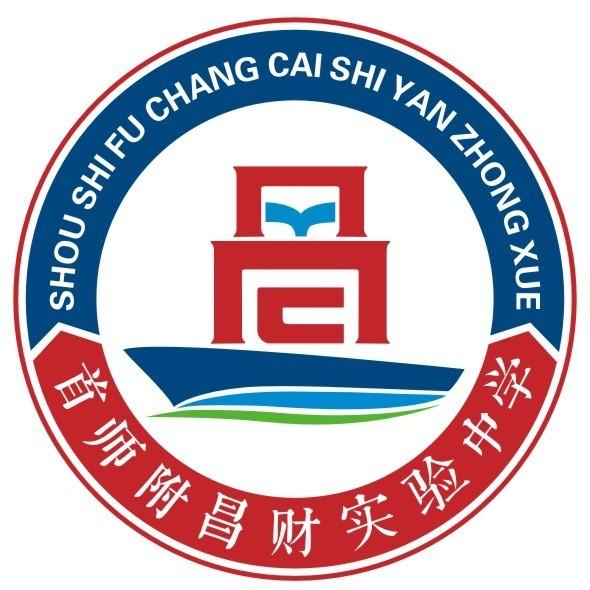 谢 谢 参 与